New Front Panel
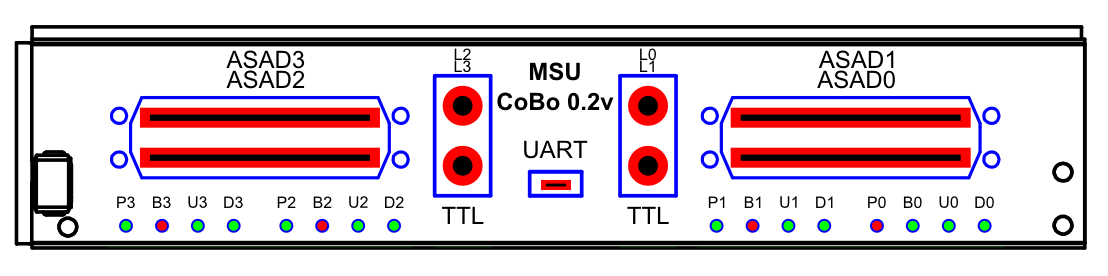 2 Dual VHDCI Connectors (LVDS,LVCMOS3.3V)
2 Dual LEMO Connectors (LVCMOS 3.3V/TTL 5V)
1 Micro-USB (USB UART)
4x4 LEDS
3 MicroTCA LEDS
[Speaker Notes: P = (Green) Power
B = (Red) Bad
U = (Green) Uplink – Activity – Asad
D = (Green) Downlink – Activity – Asad

States On-Solid, Blinking, Off]